Conflict
*Get out your ISN 

*Turn to your table of contents and write “pg. 14-Conflict”
*Then title pg. 14 as “Conflict”
Example:
Internal Conflict
*takes place inside a character’s mind or heart
*sometimes involves a decision
External Conflict
*takes place between a character and someone or something else
*outside forces = 	nature
			an event/situation
 			another character
Conflict
Conflict – a struggle between opposing forces or characters

Without conflict, a story would be BORING.
A story can have several conflicts.
The main conflict is important to the plot and usually is resolved in the resolution.
INTERNAL AND EXTERNAL CONFLICTS
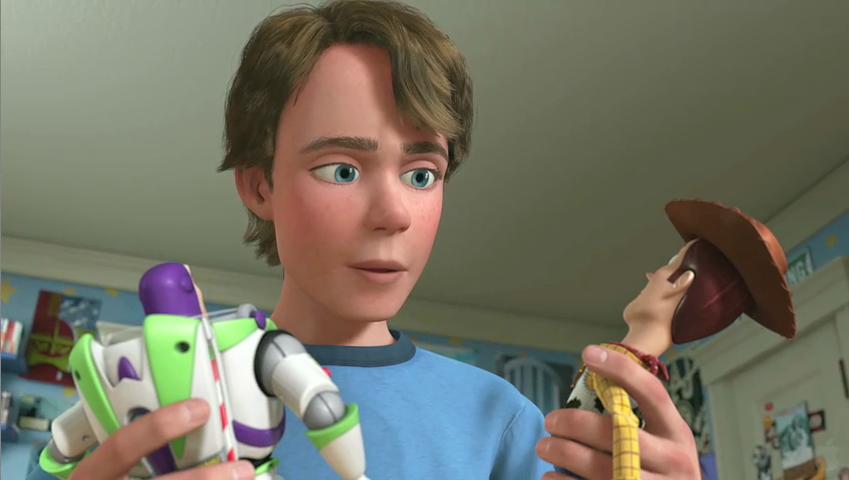